«Логопедическая работа в детском саду  учителей-логопедов»
Учителя- логопеды:

 Мартьянова О.А.
                                           Зарипова А.И.
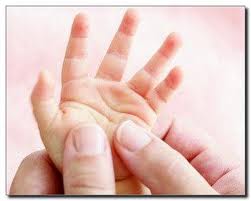 « Источники способностей и дарований детей- на кончиках пальцев. От пальцев, образно говоря, идут  тончайшие ручейки, которые питают источник творческой мысли.»  В.А.Сухомлинский
Цель  нашей работы – это формирование правильной речи у детей.
подготовка артикуляционного аппарата;-развитие фонематического восприятия;развитие мелкой моторики рук;-постановка звуков;автоматизация звуков;-дифференциация звуков;-формирование слоговой структуры слова;-обогащение и активизация словаря;-формирование связной речи;-формирование психологической базы речи.
Задачи:
Постоянное совершенствование  артикуляционной, тонкой и мелкой моторики.Закрепление произношения поставленных звуков.Целенаправленная активизация отработанной лексики.Упражнение в правильном  употреблении сформированных грамматических категорий.Развитие внимания, памяти, логического мышления в играх и упражнениях на бездефектном речевом материале.Формирование связной речи.Подготовка руки к письму.
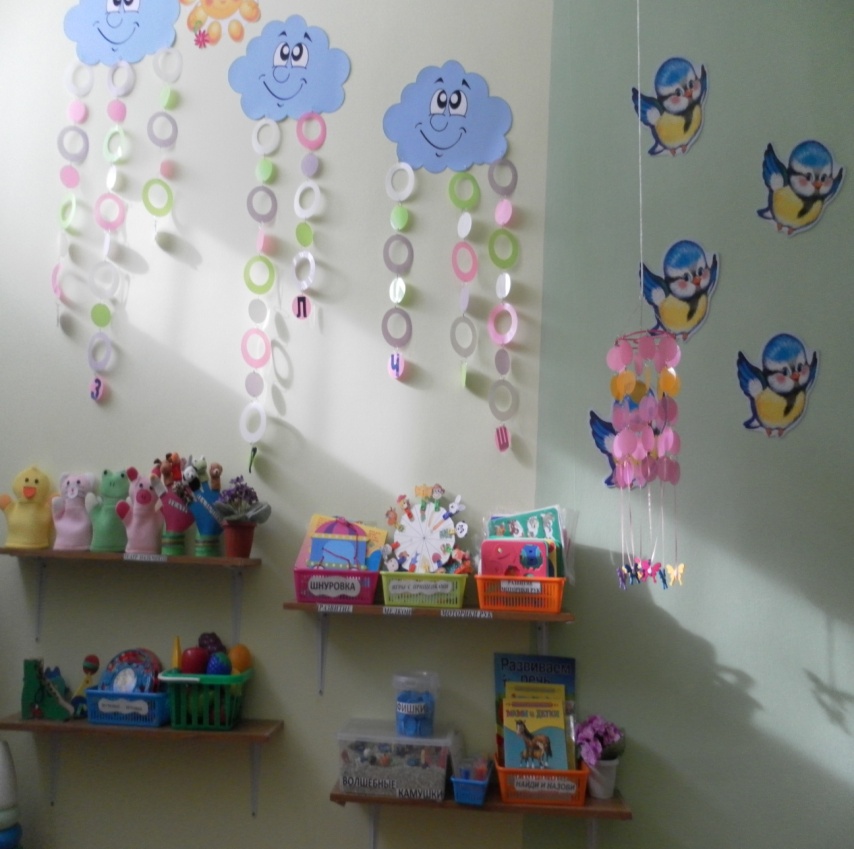 Пальчиковая гимнастика
Пальчиковые игры и упражнения - уникальное средство для развития мелкой моторики и речи ребенка в их единстве и взаимосвязи. Разучивание текстов с использованием «пальчиковой» гимнастики стимулирует развитие речи, пространственного мышления,  внимания, воображения, воспитывает быстроту реакции и эмоциональную выразительность. Ребёнок лучше запоминает стихотворные тексты; его речь делается более выразительной.
Артикуляционная гимнастика
Артикуляционная гимнастика является основой формирования речевых звуков - фонем - и коррекции нарушений звукопроизношения любой этиологии и патогенеза; она включает упражнения для тренировки подвижности органов артикуляционного аппарата, отработки определенных положений губ, языка, мягкого неба, необходимых для правильного произнесения, как всех звуков, так и каждого звука той или иной группы. Артикуляционная гимнастика — это совокупность специальных упражнений, направленных на укрепление мышц артикуляционного аппарата, развитие силы, подвижности и дифференцированности движений органов, участвующих в речевом процессе.
Цель артикуляционной гимнастики: выработка  полноценных движений и определенных положений органов артикуляционного аппарата, умение объединять простые движения в сложные, необходимые для правильного произнесения звуков.
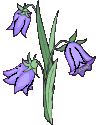 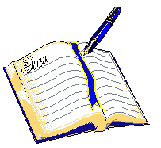 6
27.10.2015
Дыхательная гимнастика
Правильное речевое дыхание обеспечивает наилучшее звучание голоса. Своеобразный вдох  и последующий плавный выдох создают условия для непрерывного и плавного звучания речи, для свободного скольжения  голоса по высоте, для перехода от тихой речи к громкой и наоборот.
Волшебные камушки
Собирали возле речки
Мы ракушки и цветы,
Камушек с собой набрали,
Отдохнули от души.
А теперь зима лютует:
Снег метет, мороз трещит
А у нас дворец из лета
На столе большом лежит
Упражнения с использованием различных предметов )
  катать между ладошками и пальцами шарики разного размера, палочки, специальные массажные мячики, карандаши с гранями и т.д.)
 используем «Сухой бассейн», насыпав в коробочку «Волшебные камушки»и спрячем в нем мелкие игрушки и предлагаем  ребенку их найти.
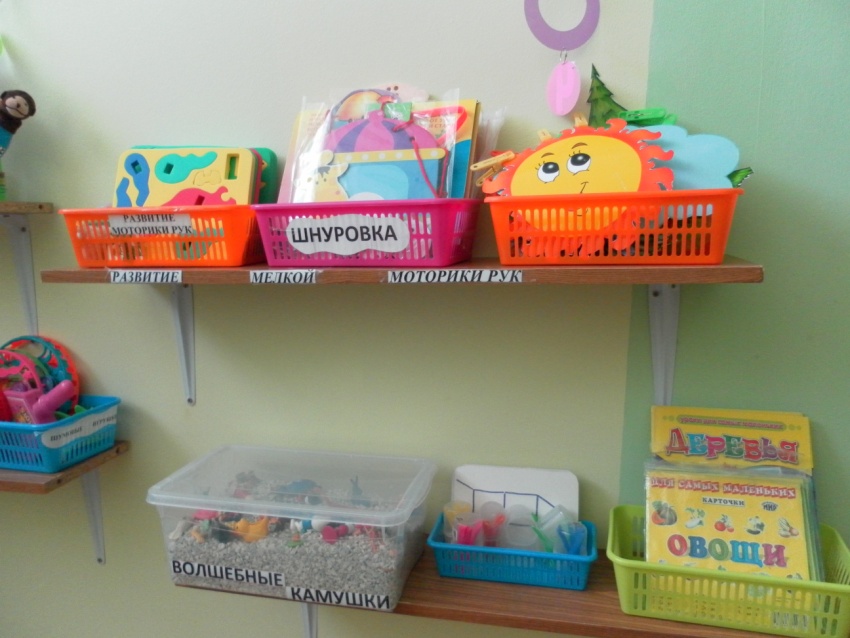 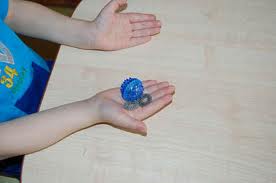 перекладывать из одной коробки в другую разные мелкие предметы, удерживая их двумя пальцами: большим и указательным, большим и средним, большим и безымянным и т.д. (бусины, пуговицы, мелкие камушки, мелкие игрушки из киндра и т.д.);
 открывать и закрывать разные коробочки, откручивать и закручивать крышки на флаконах;
 застегивать и расстегивать пуговицы, кнопки, молнии на одежде, шуровка.
 завязывать и развязывать шнурки;
раскладывать счетные палочки, 
строить домики из них
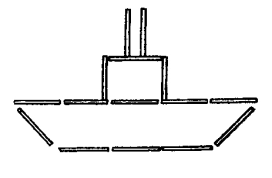 Развитие мелкой моторики рук у детей с нарушением речи включает в себя различные игры и упражнения с предметами, игрушками-заместителями, с природным  и бросовым материалом.
Формируем мелкую моторику пальцев рук  с использованием  нетрадиционных игр и включением  их  в различные виды  деятельности, которые оказывают  своевременную помощь детям дошкольного возраста в развитии правильной речи, помогают в устранении  речевых дефектов  у дошкольников.
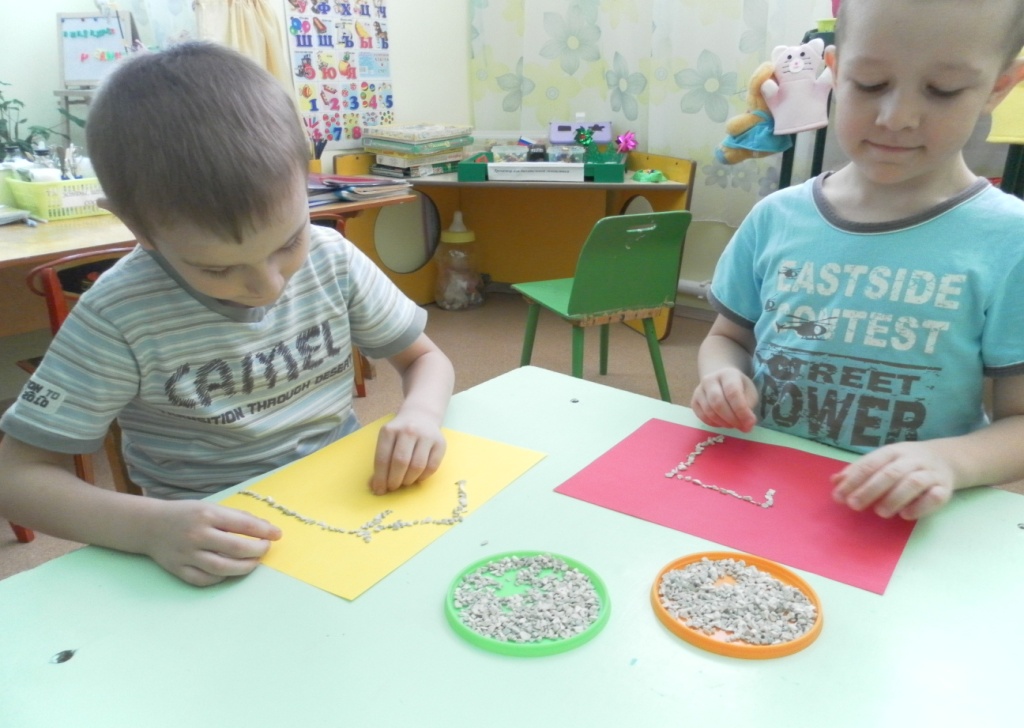 Заключение
К сожалению, в последние годы у вновь прибывших детей в  дошкольные образовательные учреждения отмечается, недоразвитие мелкой моторики кистей рук, речевые навыки развиты недостаточно, речь малыша малопонятна для окружающих, не соответствует возрастным нормам. Данная проблема в будущем может отрицательно сказаться на усвоении детьми школьной программы. Что и побудило нас, как учителей – логопедов создание условий для развития речи детей, посредством тренировки движений пальцев рук.
  Мы используем нетрадиционные игры в работе с детьми. К ним относятся : пальчиковые игры; рисование пальчиками и кистями рук; выкладывание разных фигур из камушек.
  Занятия проводим в игровой форме, тем  самым вызывая у детей живой интерес. Успех переживается детьми как радость, поэтому способствуем положительной эмоциональной оценке любого малейшего достижения ребенка.
Упражнения на кисти  рук и пальцы улучшают не только произношение, но и положительно влияют на развитие фонематического слуха и общее развитие речи.
Спасибо за внимание.
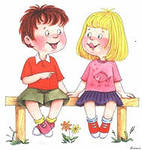